Правила пожарной безопасности в квартире
Материал подготовили   
ученицы 8 «Б» класса ГОУ лицея №1575
Козлова Мария и Жидкова Мария
Пожар - это большое бедствие. Он в считанные минуты уничтожает накопленное годами имущество, материальные и культурные ценности, лишает людей крова, приносит много горя и страданий, а нередко приводит к человеческим жертвам.
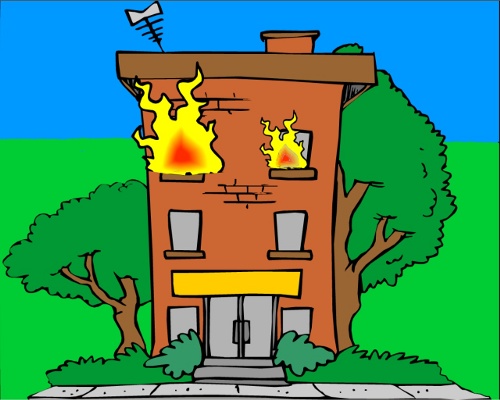 Для того чтобы выжить и победить огненную стихию с наименьшими потерями, следует твердо усвоить ряд практических советов.
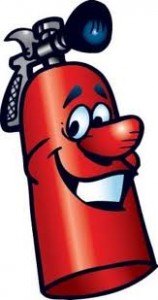 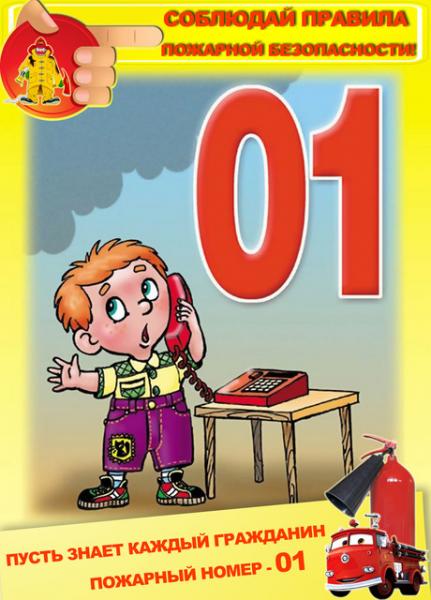 Пожарные утверждают категорически – 
сначала надо позвонить «01», потом вывести детей и престарелых и только затем тушить огонь своими силами.
Если пожар начался,  и у вас нет огнетушителя, подручными средствами могут быть плотная ткань (лучше мокрая) и вода. 

Не открывайте окна, так как огонь с притоком кислорода вспыхнет сильнее. 
Из-за этого же надо очень осторожно открывать комнату, где горит, - пламя может полыхнуть вам навстречу.
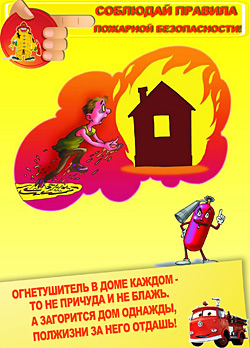 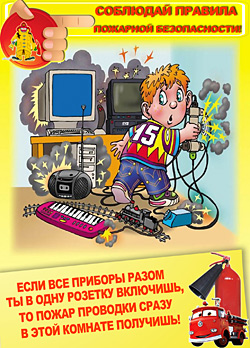 Не включайте 
в одну розетку 
два и более прибора
 большой мощности.
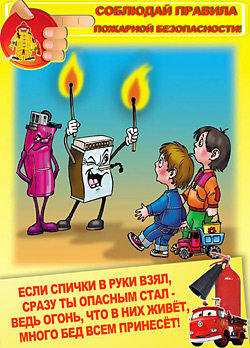 Научите детей обращаться с огнем, 
если вы не уверены 
в детях на 100%, 
исключите возможность попадания спичек 
к ним в руки.
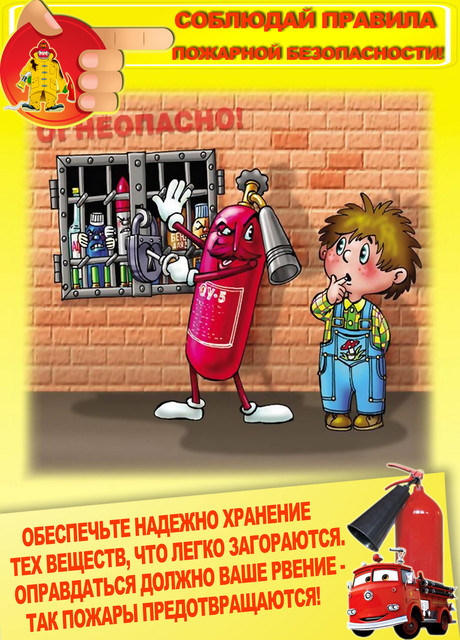 Запрещается хранить легковоспламеняющиеся горючие материалы и вещества 
в коридорах, на лестничных клетках, в подвалах и на балконах.
Статистика показывает, что на пожаре люди гибнут в основном не от пламени, а от дыма. 
Порой хватает нескольких  вдохов, чтобы потерять сознание и отравиться продуктами горения. 
Поэтому при тушении огня всеми способами защищайтесь от дыма, а если это невозможно - уходите из квартиры, закрывая дверь в горящую комнату и в квартиру.
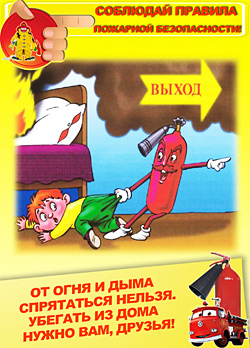 Берегите свой дом от пожара!
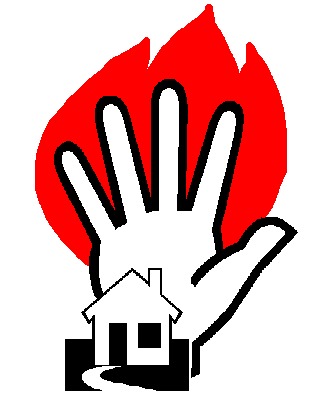